Shortest Path Based Sufficiency Condition for Hamiltonian Graphs
Tanvir Kaykobad
Hamiltonian Graph
A Hamiltonian Path is a path that traverses through each vertex of a graph exactly once
A Hamiltonian Cycle is a cycle that visits every vertex of the graph exactly once
A graph is Hamiltonian if it contains a Hamiltonian Cycle
Finding whether a graph is Hamiltonian is an NP-complete problem.
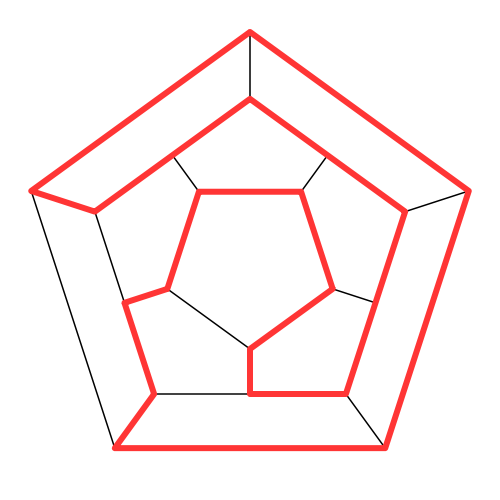 Existing Sufficiency Conditions for Hamiltonicity
Let 	  be the degree of vertex u of a Graph 		    and or        be the distance between the vertices    and   . Let 	be a path of length    (having 	    vertices) from vertex    to vertex   .

Dirac’s Condition: In a simple graph, if for every vertex, 			then the graph is Hamiltonian
Ore’s Condition: In a simple graph, if for every nonadjacent pair  				        then the graph is Hamiltonian
Rahman and Kaykobad: If for every nonadjacent pair of vertices 	  of a simple graph 	           ,then the graph contains a Hamiltonian path.
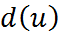 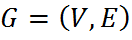 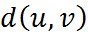 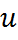 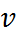 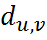 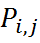 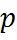 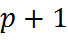 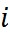 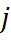 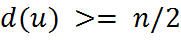 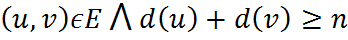 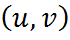 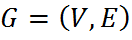 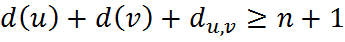 Our Proposition
A graph is 			if there does not exist a set of 	   vertices, whose removal disconnects the graph.
If a graph is not		        , it cannot be Hamiltonian

If for all non-adjacent vertices     and    of a 				        simple graph	                , then the graph is Hamiltonian
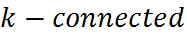 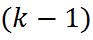 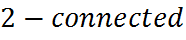 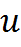 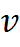 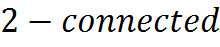 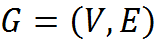 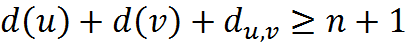 Cross-over edge
In a given path P with vertices indexed from left to right, if there is an intermediate vertex k such that k is connected to the leftmost vertex and its previous vertex (k-1) is connect to the rightmost vertex then these two edges are called edges cross-over edges.
If cross-over edges exist in a path, then a cycle can be created with all the vertices in the path.
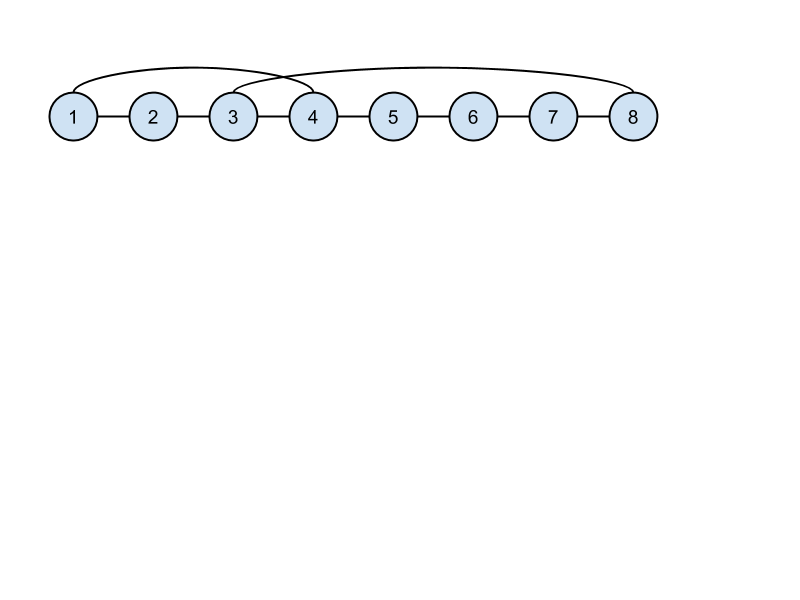 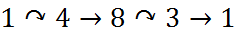 Maximal Path
A maximal path is a non-extendable path that cannot be included in any cycle other than a Hamiltonian cycle.

Start with a single edge path
If crossover edges are found, the path forms a cycle, If there are any other vertices on the graph, we connect it to our cycle and remove one edge from the connecting vertex on the cycle to form our new path.
Extend the path on any side without revisiting the same vertex
If Step 3 is no longer possible and if the two ends of the path are adjacent, then it will form a cycle. We extend this cycle to a larger path.
When step 2, 3 and 4 are no longer viable, we have obtained our maximal path
Maximal Path Example
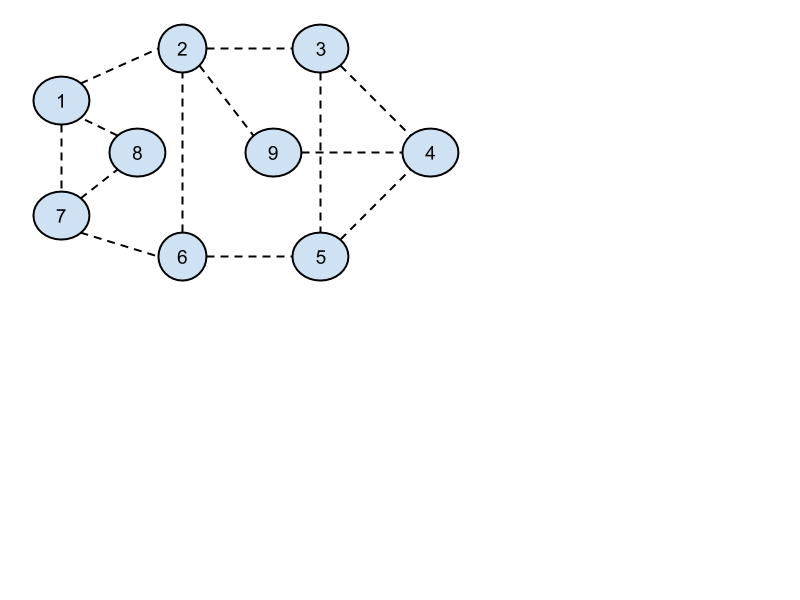 Maximal Path Example
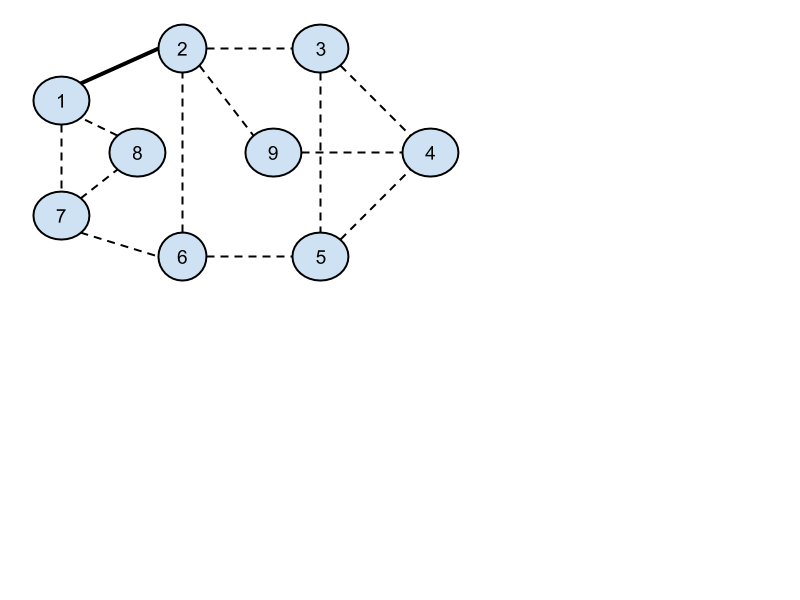 Maximal Path Example
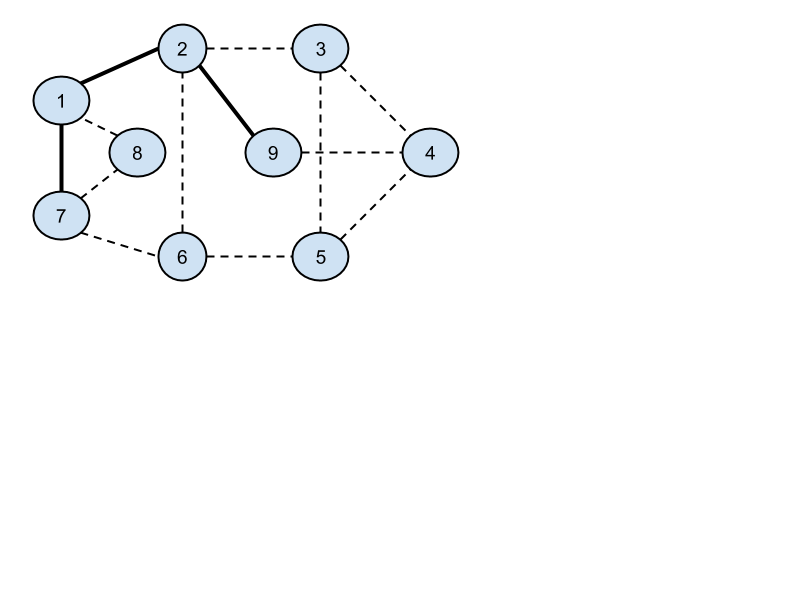 Maximal Path Example
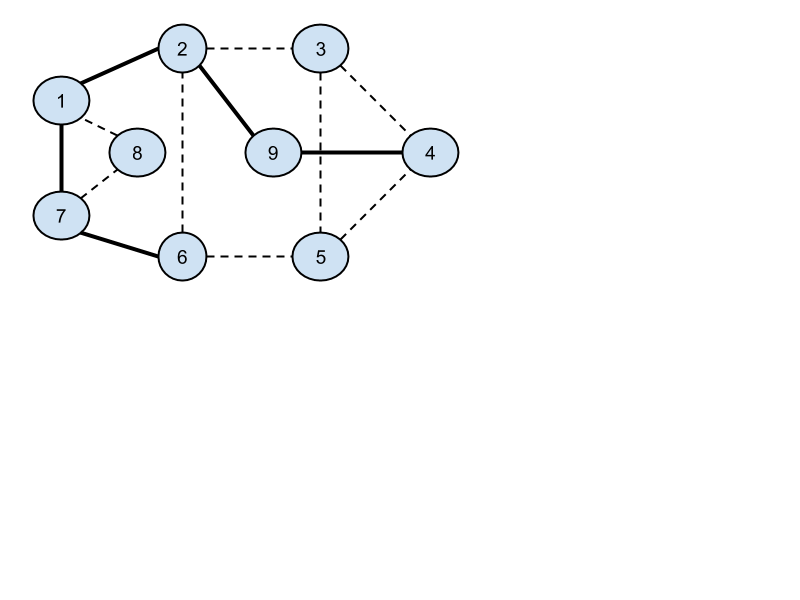 Maximal Path Example
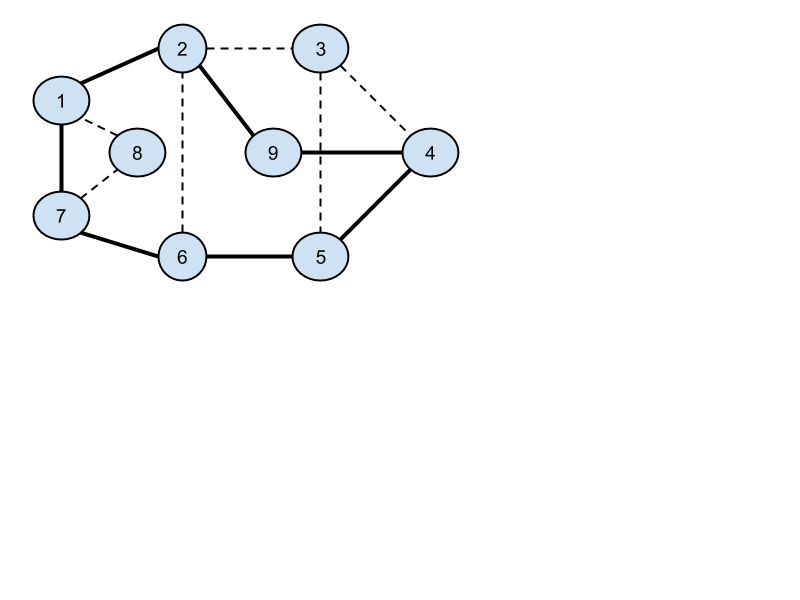 Maximal Path Example
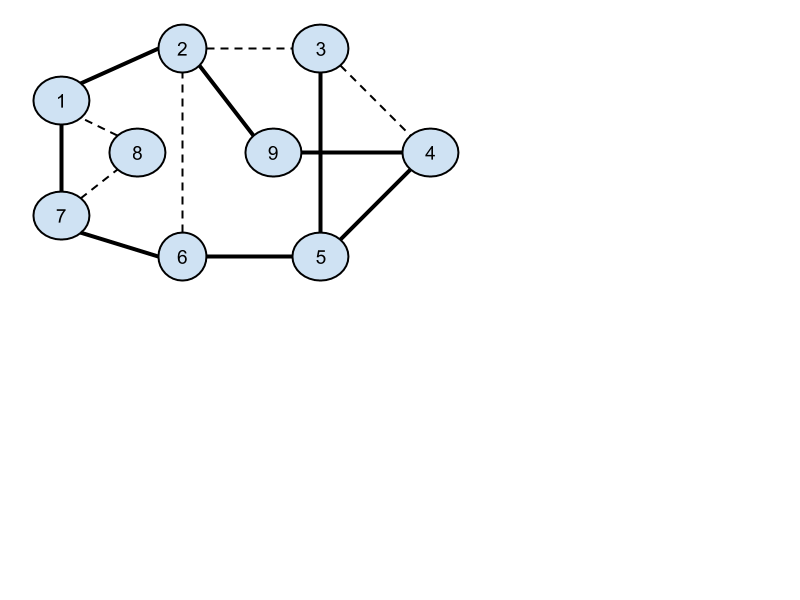 Maximal Path Example
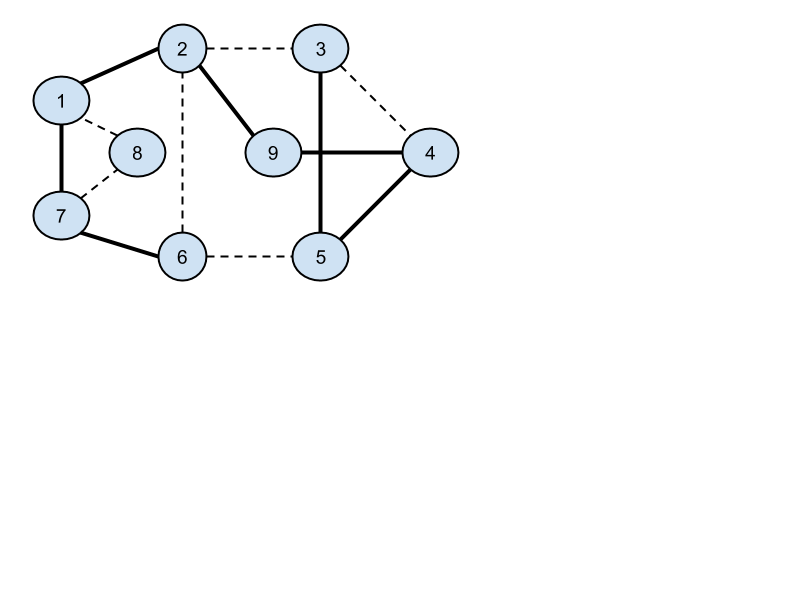 Hamiltonicity
Given a simple 2-connected graphlet P be a maximal path with i and j as the end vertices.
We will prove that if then the graph is hamiltonian.
We will cover our proof using 4 cases
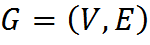 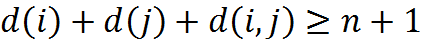 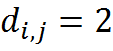 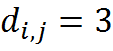 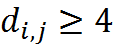 Case
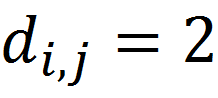 Since P is a maximal path, it cannot be included in any cycle other than a Hamiltonian cycle.
So let us assume that there is no cross-over edges.
If vertex i is connected to vertex k then vertex j cannot be connected to vertex 	  . Now, since i is connected to 	vertices, 
Hypothesis of the theorem asserts that
Hence		.          . That is	      .So P must be a Hamiltonian path.
Thus if end vertices of a maximal path satisfies the hypothesis of the theorem, it must be a Hamiltonian path.
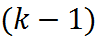 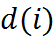 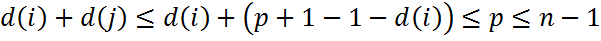 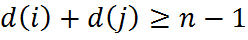 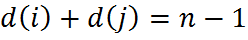 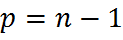 Case
Case
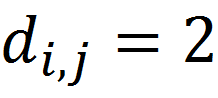 Let k be the rightmost vertex, vertex i is connected then all vertices to the left of k must also be connected to i and not to j. Similar argument will lead to all vertices to the right of k will be connected to j.
Since 		         , vertex j must also be connected to k.
Now since the graph is 2-connected, vertex k cannot be a cut vertex. Therefore, there exists an edge 	 with q to the left of k and s to the right. This will lead to the following cycle: 					      which is Hamiltonian.


This case gives us an improvement on Ore’s condition
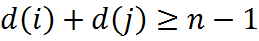 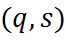 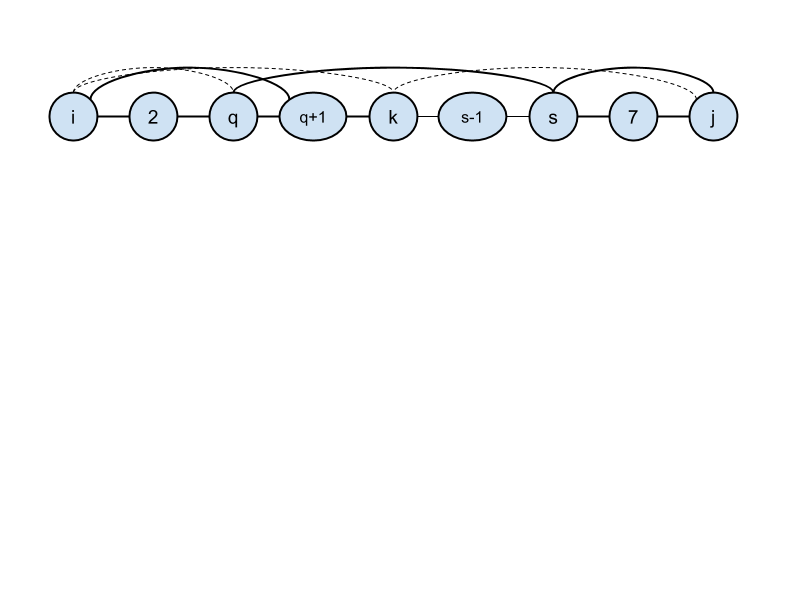 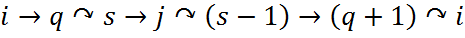 Case
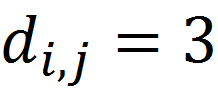 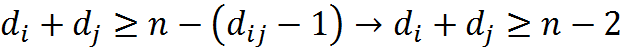 In this case
Then    and    cannot be connected andthere is no vertex                                    because then the path length will be shorter
   and   can be adjacent to at most 	    vertices. That is 			 . So 	            , which means P is a Hamiltonian path
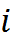 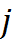 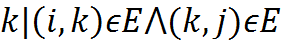 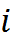 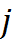 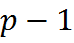 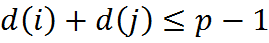 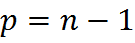 Case
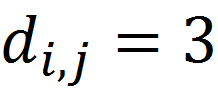 Since each vertex on path is adjacent to either i or j and not both, to deny crossover edges the path can be partitioned by vertex k such that all vertices up to 	          are connected to i, and the rest are connected to j. This makes 	    and k cut vertices
Now since the graph is 2-connected, vertex k cannot be a cut vertex. Therefore, 
there exists an edge (q,s) with q to the left of k-1 and s to the right of k. Which is Hamiltonian OR
there exist two edges (q,k-1) and (k,s). First being a bridge for vertex (k-1) and the second for k2.
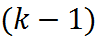 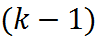 Case
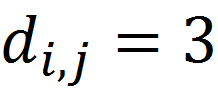 If A: This will lead to the following cycle:

If B: This will lead to the following cycle: Therefore this must be a Hamiltonian cycle
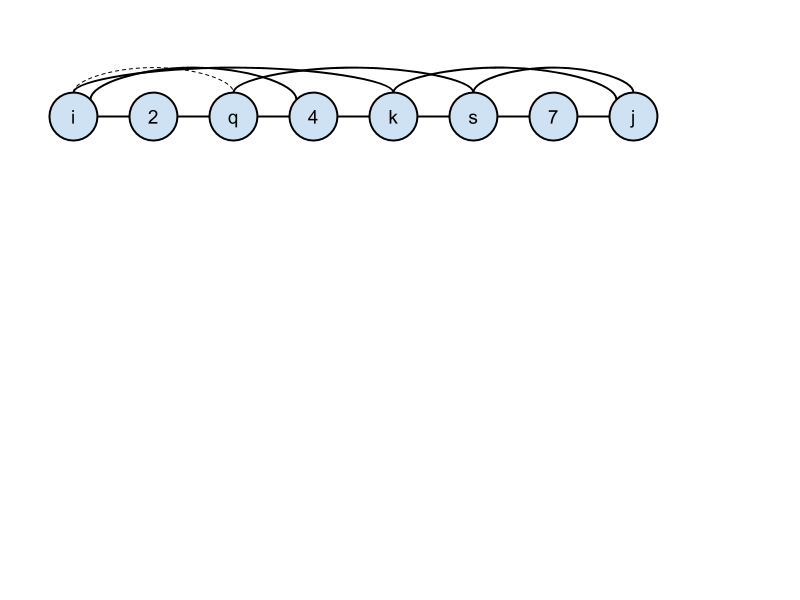 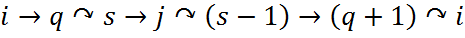 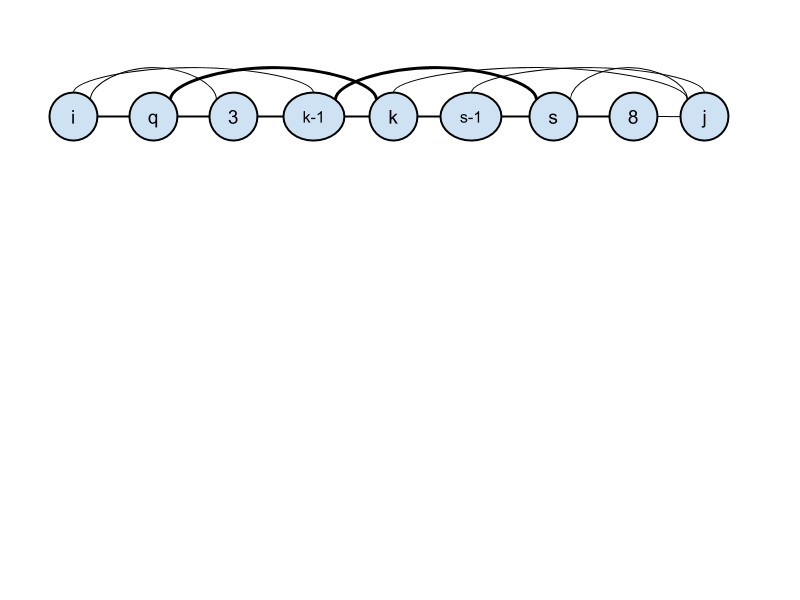 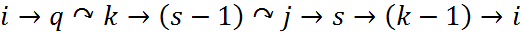 Case
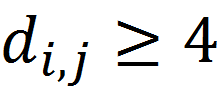 Let the intermediate vertices on the shortest path be 			 where           . Since vertices neighbouring to 	         can neither be connected to i nor to j they must be vertices on the shortest path.
Vertices with index       must be connected to i. The vertices with index 	         in the same way should be connected to j.
Nonadjacent vertices of the shortest path cannot be connected since then the shortest path will be shorter. In order that none of the vertices 		  be cut vertices we must have an edge connecting vertices with index <i1 to a vertex indexed ik-2 in which case again the path length will be shorter (in fact only 3!). Thus this case cannot arise.
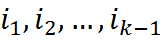 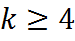 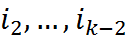 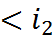 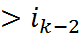 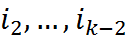 Bibleography
Dirac, G. A. (1952), "Some theorems on abstract graphs", Proceedings of the London Mathematical Society, 3rd Ser. 2: 69–81
Ore, Ø. (1960), "Note on Hamilton circuits", American Mathematical Monthly 67 (1): 55
Mohammad Sohel Rahman and M Kaykobad and Mohammad Saifur Rahman, “A New Sufficient Condition for the Existence of Hamiltonian Paths”, Computers and Their Applications, pp. 56-59, ISCA, 2005